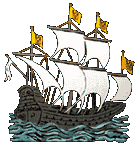 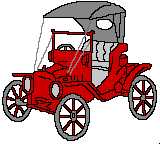 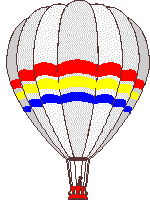 Путешествие на машине времени
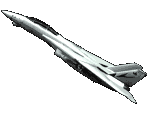 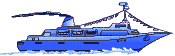 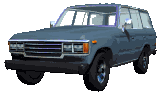 Было время, когда человек передвигался самостоятельно, и все грузы носил на себе. Это было очень тяжело.
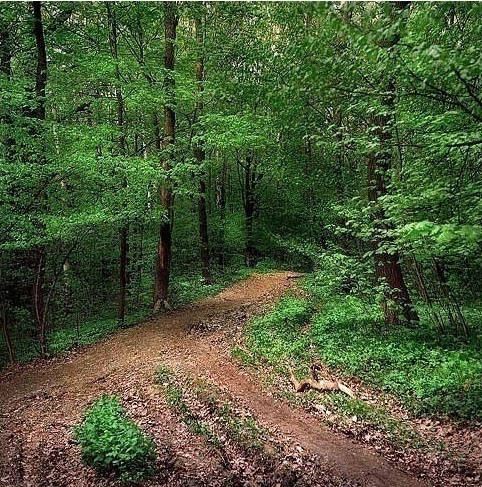 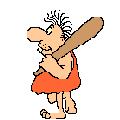 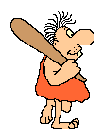 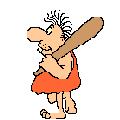 Позже  на помощь человеку пришли животные.
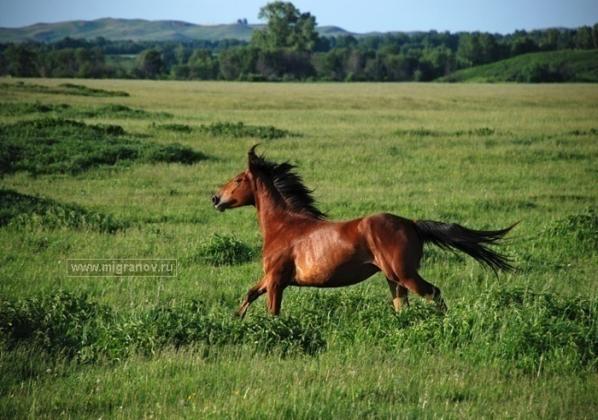 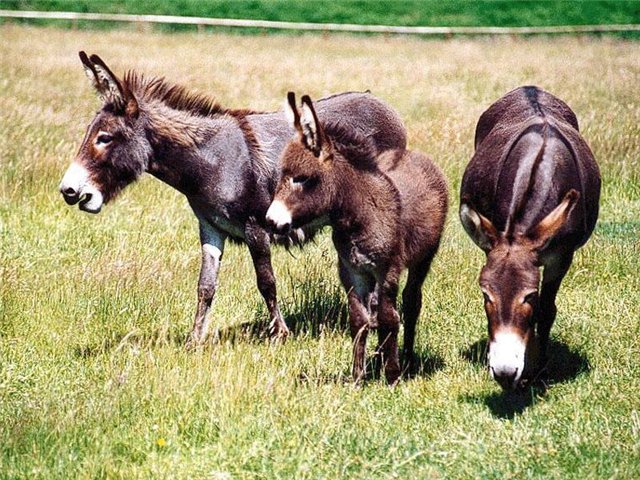 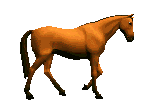 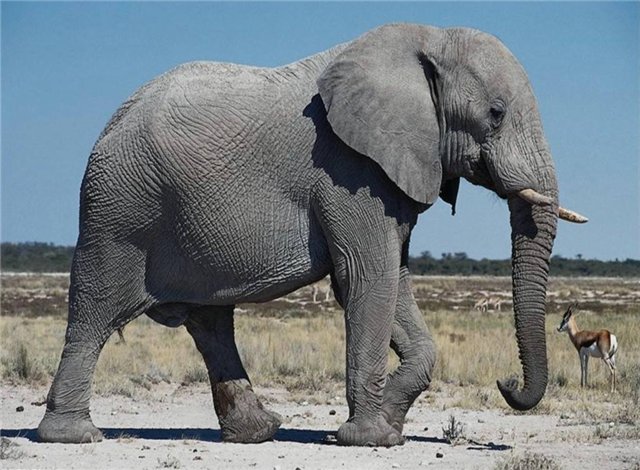 Человек получил возможность путешествовать и перевозить грузы.
Затем человек изобрёл лодку и смог передвигаться по воде.
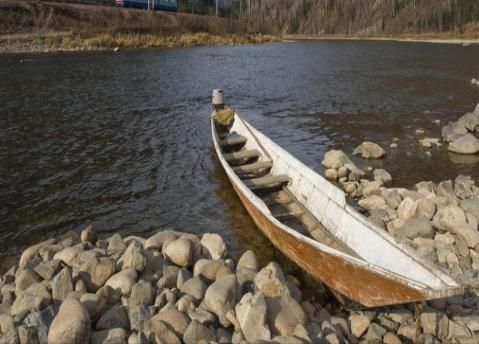 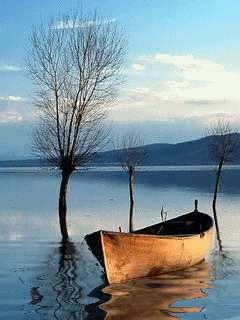 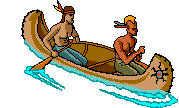 Затем люди поняли , что можно использовать силу ветра.
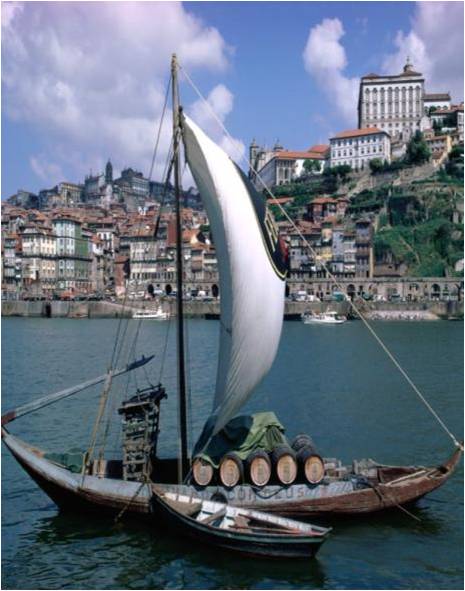 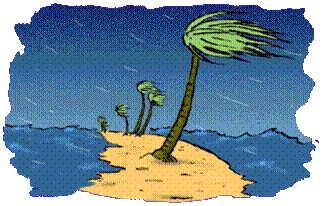 Поставили на лодку парус и получился парусник. Это открыло перед людьми далёкие и загадочные земли.
Долгое время животные и ветер верно служили человеку. Но они не могли поднять те тяжести, которые нужно было переносить на дальние расстояния. И так появились другие  виды транспорта, первым из которых был... воздушный шар.
К сожалению, управлять им было практически невозможно - он летел туда, куда дул ветер.
Поэтому людям пришлось изобретать дальше. Через некоторое время человек изобрёл двигатель - сердце любой машины. Они работали на угле и дровах, очень коптили и дымили, но помогли людям построить первый поезд-паровоз.
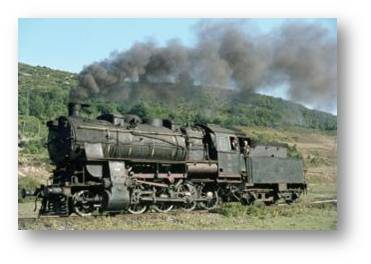 Паровоз мог перевезти большие грузы и людей на большие растояния. Но оказалось, что рельсы можно проложить не везде. И тогда появились первые автомобили.
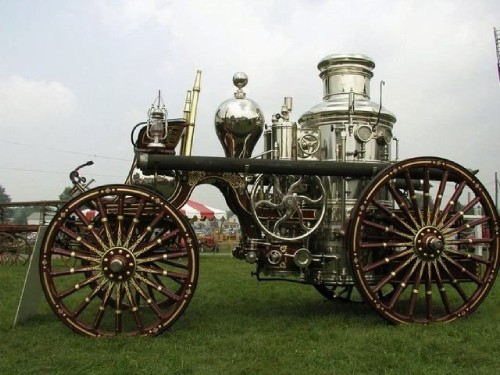 Затем был изобретён бензиновый двигатель.
   И первые автомобили стали выглядели так:
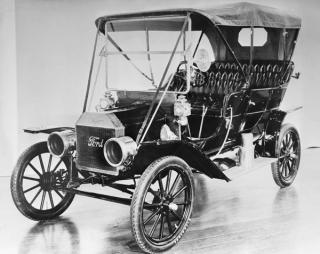 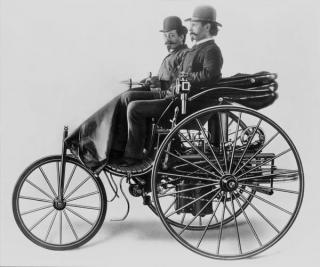 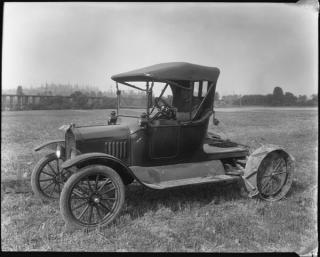 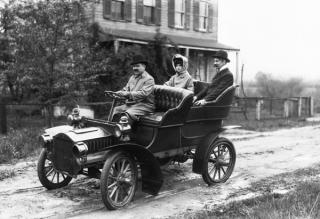 Этот двигатель оказался полезен не только для машин. С его помощью люди смогли построить первый самолёт.
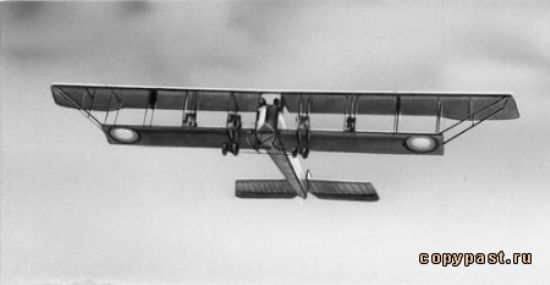 С тех пор транспорт постоянно совершенствовался. И сейчас мы видим вот ткой транспорт.
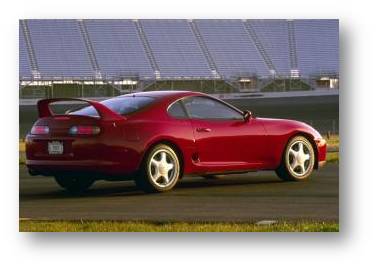 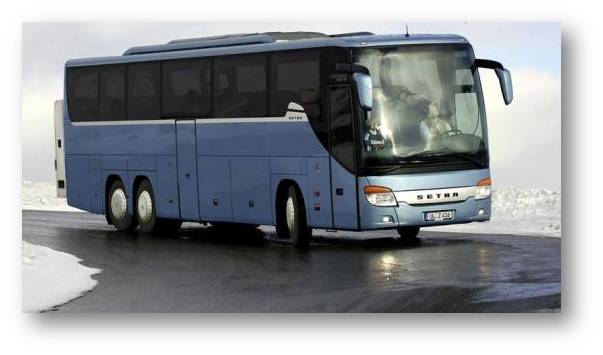 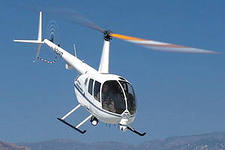 И даже такой: ракеты, подводные лодки, метро и многое другое.
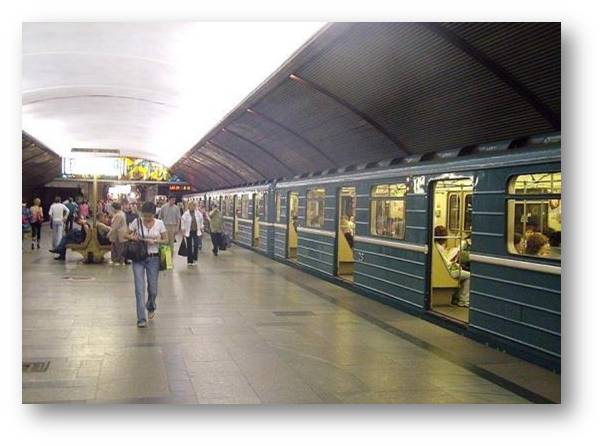 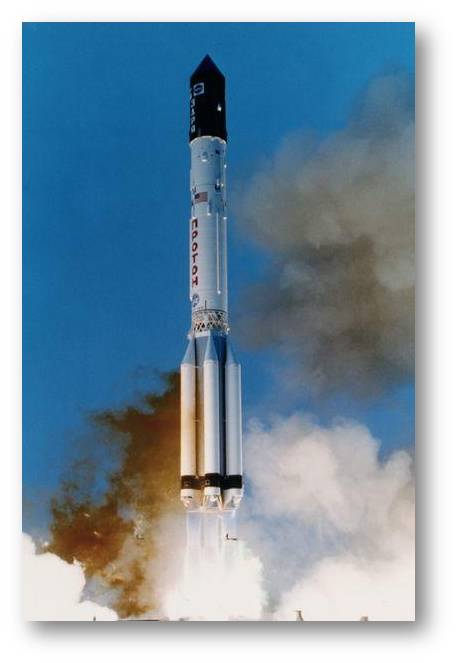 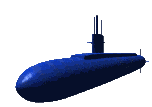 Спасибо
за
внимание!!!